Careers in the Construction Sector
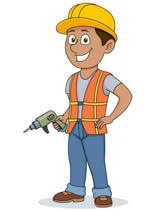 What is the Construction Sector?Construction is a very diverse industry that includes activities ranging from mining, quarrying and forestry to the construction of infrastructure and buildings, the manufacture and supply of products, as well as maintenance, operation and disposalJOBS?Bricklayer, Plumber, Carpenter, Construction Manager, Electrician and Scaffolder and many more…
What jobs are in the Construction Sector?
You can research many jobs related to Constuction on - The National Careers Service Website – simply type into google ‘next step job profiles’ and a list of job sectors will appear.
Research is useful as it allows you to know what jobs are available within a particular sector
Plumbers - fit and service hot and cold water systems, heating systems and drainage networks
In this role you could be:
In this role you could be

measuring and planning to give cost and time estimates
cutting, bending and joining pipes and fittings
installing water, drainage and heating systems
finding and fixing faults
servicing gas and oil-fired central heating systems and radiators
installing and fixing domestic appliances like showers and washing machines
dealing with emergency call-outs like boiler breakdowns or blocked drains
fitting weather-proof materials, joints and flashings to roofs, chimneys and walls

SALARY - £15,000 to £40,000
Skills needed to be a Plumber
You'll need:

the ability to use, repair and maintain machines and tools
knowledge of building and construction
to be thorough and pay attention to detail
knowledge of maths
the ability to work well with others
the ability to use your initiative
the ability to work well with your hands
physical skills like movement, coordination, dexterity and grace
to be able to carry out basic tasks on a computer or hand-held device
Entry Requirements:
You could do a Level 2 and 3 Diploma in Plumbing and Domestic Heating.

This would teach you some of the skills needed for the job and will help you when applying for a trainee position with a plumbing company.

Entry requirements
You'll usually need:

2 or more GCSEs at grades 9 to 3 (A* to D) for a level 2 course
4 or 5 GCSEs at grades 9 to 4 (A* to C) for a level 3 course
OR Apprenticeship
You can do an intermediate and advanced apprenticeship in plumbing and domestic heating. This can take up to 4 years.

Entry requirements
You'll usually need:

some GCSEs, usually including English and Maths, for an intermediate apprenticeship
5 GCSEs at grades 9 to 4 (A* to C), usually including English and maths, for an advanced apprenticeship
OR On the job
You could start as a plumber's assistant or 'mate' and do training on the job to qualify.

You'll usually need some GCSEs, including English and maths, along with good practical skills.
Heating and Ventilation Engineer – Heating and ventilation engineers install and service heating and air conditioning in large buildings like factories, schools and hospitals.
Your day-to-day tasks may include working as a:

heating installer, fitting heating equipment and pipework systems
ductwork installer, putting in ductwork and ventilation systems
domestic heating installer, fitting central heating systems in homes
service engineer, planning and carrying out regular maintenance and repairs
commissioning engineer, making sure systems meet their original design specification
control engineer, designing and installing the control panels that operate and adjust heating systems
renewable energy engineer, working with systems using wind, tidal, solar, wave, hydro, geothermal, biomass and hydrogen
Salary: £18,000 (starting) to £35,000 (experienced)
Skills Needed:
You'll need:

the ability to use, repair and maintain machines and tools
to be thorough and pay attention to detail
customer service skills
the ability to use your initiative
knowledge of building and construction
analytical thinking skills
patience and the ability to remain calm in stressful situations
persistence and determination
to be able to carry out basic tasks on a computer or hand-held device
Entry Requirements:
You can take a college course to learn some of the skills needed in this job.

Courses include:

Level 2 Diploma in Plumbing and Heating
Level 3 Diploma Building Services Engineering
Entry requirements
You'll usually need:

2 or more GCSEs at grades 9 to 3 (A* to D) for a level 2 course
4 or 5 GCSEs at grades 9 to 4 (A* to C) for a level 3 course
Apprenticeships
You can get into this job through an:

intermediate apprenticeship as a building services engineering installer
advanced apprenticeship as a building services engineering craftsperson
This can take 2 to 3 years to complete.

Entry requirements
You'll usually need:

some GCSEs, usually including English and maths, for an intermediate apprenticeship
5 GCSEs at grades 9 to 4 (A* to C), including English and maths, for an advanced apprenticeship
www.icould.com
Videos related to different professions
https://icould.com/stories/

HEARING A STORY OF SOMEONE IN A JOB CAN BE VERY USEFUL AS THEY DESCRIBE THEIR EXPERIENCE!!
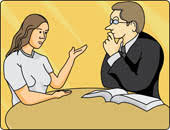